Как общаться с подростком 9-10 лет?
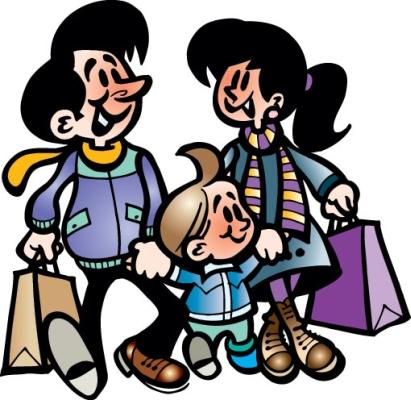 Буянова Марина Георгиевна 
Науменко Ольга Николаевна
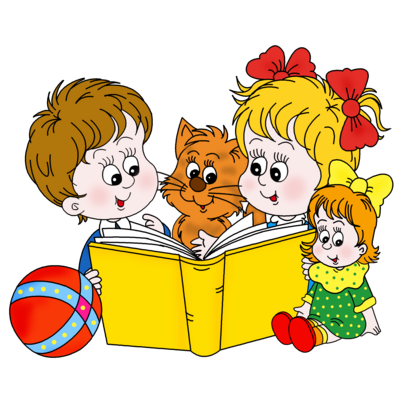 Социально-психологические потребности: 

Потребность в обучении;
Потребность в расширении кругозора, удовлетворении любопытства;
Потребность сопричастности к группе сверстников;
Потребность в коллективной деятельности и играх;
Потребность в дружеском общении
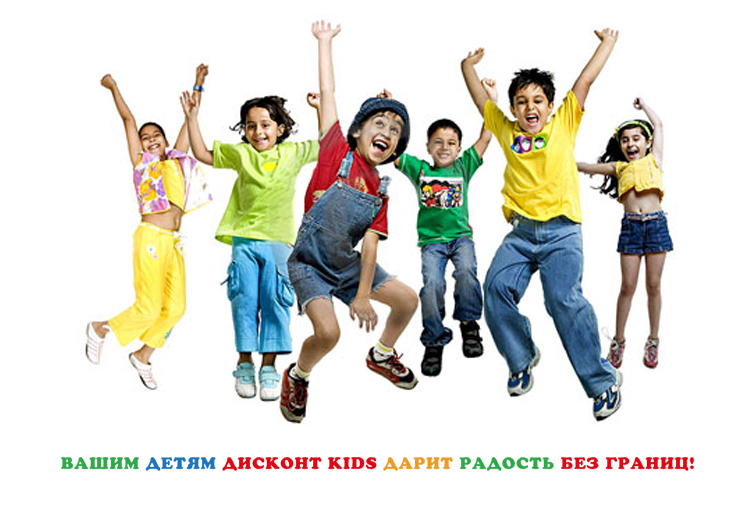 Возрастные особенности детей 9-10 лет:
Отличаются большой жизнерадостностью, внутренней уравновешенностью, постоянным стремлением к активной практической деятельности. Эмоции занимают важное место  в выполнении поручения и отнюдь не безразличны к той роли, которая им при этом выпадает.
Они хотят ощущать себя в положении людей,  наделенных определёнными обязанностями, 
ответственностью и доверием. 
Неудача вызывает у них резкую потерю интереса к делу, а успех – эмоциональный подъём.
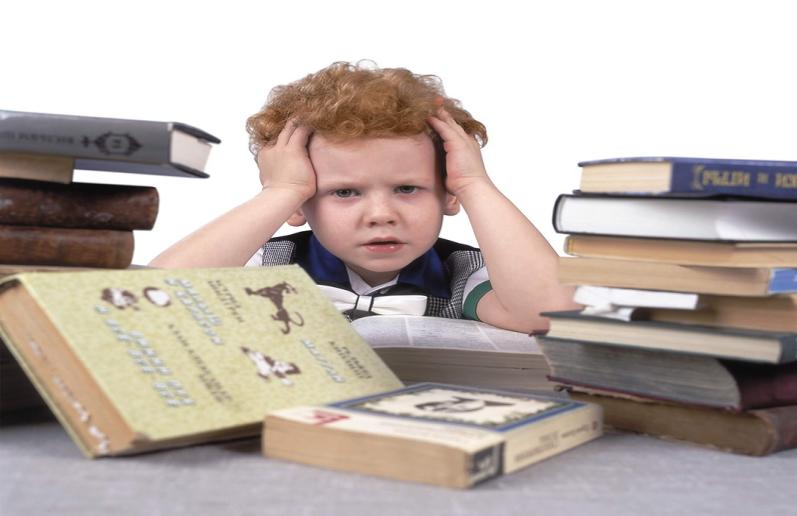 Из личных качеств они ценят больше всего физическую силу, ловкость, смелость, находчивость, верность. 
В этом возрасте ребята склонны постоянно меряться силами, готовы соревноваться  буквально во всём. 
Их захватывают игры , содержащие тайну, приключения, поиск.
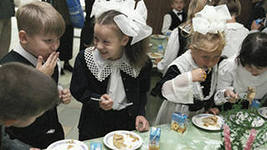 Существует много способов сказать ребёнку «Я тебя люблю»:
Это трогает меня до глубины души
Ещё лучше, чем прежде
Для меня важно всё, что тебя волнует, тревожит и радует
С каждым разом у тебя получается всё лучше 
Ты сегодня много сделал
Для меня нет никого лучше тебя
Научи меня делать так же
Это как раз то, что нужно
Ты мне нужен именно такой, какой ты есть
Никто не может заменить тебя
Я горжусь тобой
Я сам не смог бы сделать лучше
Мне очень важна твоя помощь
Ты мне необходим и т.д.
Спасибо  за  внимание!
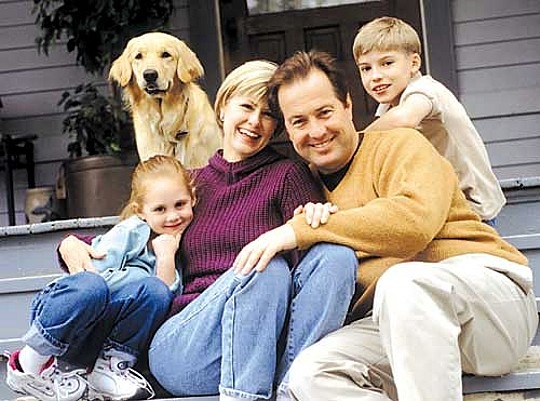